Use of QQQ-ICP-MS for Ultra Low Background Measurements
June 16, 2022
Amanda French, Kali Melby, Maria Laura di Vacri, Eric Hoppe, Isaac Arnquist​, Chelsie Beck, Brienne Seiner, Greg Eiden, Khadouja Harouaka
PNNL-SA-174161
[Speaker Notes: This is a “trick” mass spectrometrists can use to shift to “domain spaces” to lower backgrounds.     May be equivalent to looking at a more minor gamma peak in HPGe…for example….when the dominant peaks are littered by backgrounds]
Motivation
Samples containing high concentrations of Mo, Sn, W, Pt, Au and Pb (among others) can create significant interferences for U and Th 
Solders
Device Metallization Layers
Capacitors
And many more… 
Measuring 238U and 232Th in these complicated matrices is valuable in many fields, including physics and nuclear forensics
Extensive sample pre-processing typically required for ICP-MS analyses
Due to spectral overlap on analytes of interest
Contamination risk for ultra high purity samples
Prevent carry over/damage to interface
Chemical separations not always possible
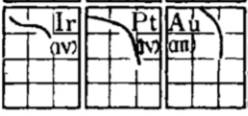 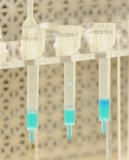 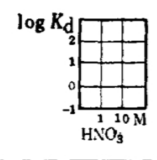 Ichikawa et al 1961
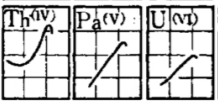 2
[Speaker Notes: Our team at PNNL analyze a variety of electronic samples that often contain high concentrations of W, Au, Sn, etc which are problematic when measuring  U.Th using ICP-MS

In order to achieve the best LODs possible, we need to run samples as concentrated as possible.  High levels of matrix materials (e.g, Mo, W, Au, Sn, etc) can cause interferences in ICP-MS and/or cause build up on the interface of the instrument. 

One way we can deal with high matrix samples is by pre-preprocessing to separate the matrix from the analyte of interest. 

We regularly do this for Cu matrices in our lab using column separation – we use resin packed columns where Th/U prefer to stick to the resin and elements like Cu stay in solution. This allows us to elute the U/Th off the resin after passing the entire sample through. 

This works with Cu because Cu has a low distribution coefficient (or Kd value) compared to U/Th on the resin we use. This coefficient is used to gain an understanding of how much the element prefers to stick to the resin or stay in solution – elements such as Ir, Pt, Au have similar Kds to that of U/Th, making it difficult to separate using this technique. 

This is where ICP-MS/MS comes in…where we can do inline separation of elements that interfere with U/Th analyses (and with in line, it means less sample prep and equates to a faster analysis which is ideal for many different fields and sample types)]
PNNL ICP-MS Sensitivities
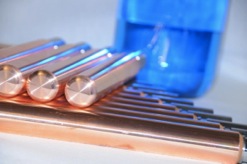 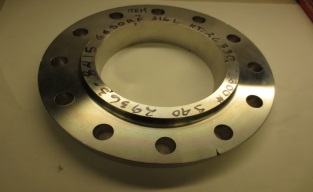 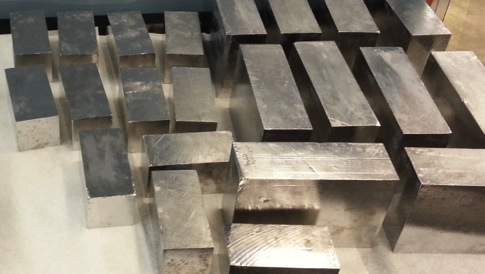 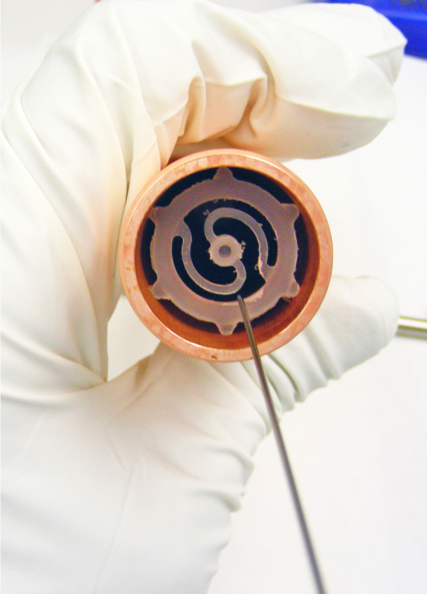 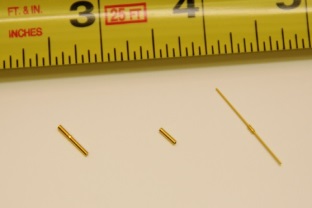 Need to go even lower!?!?  
We can probably do it with more R&D.
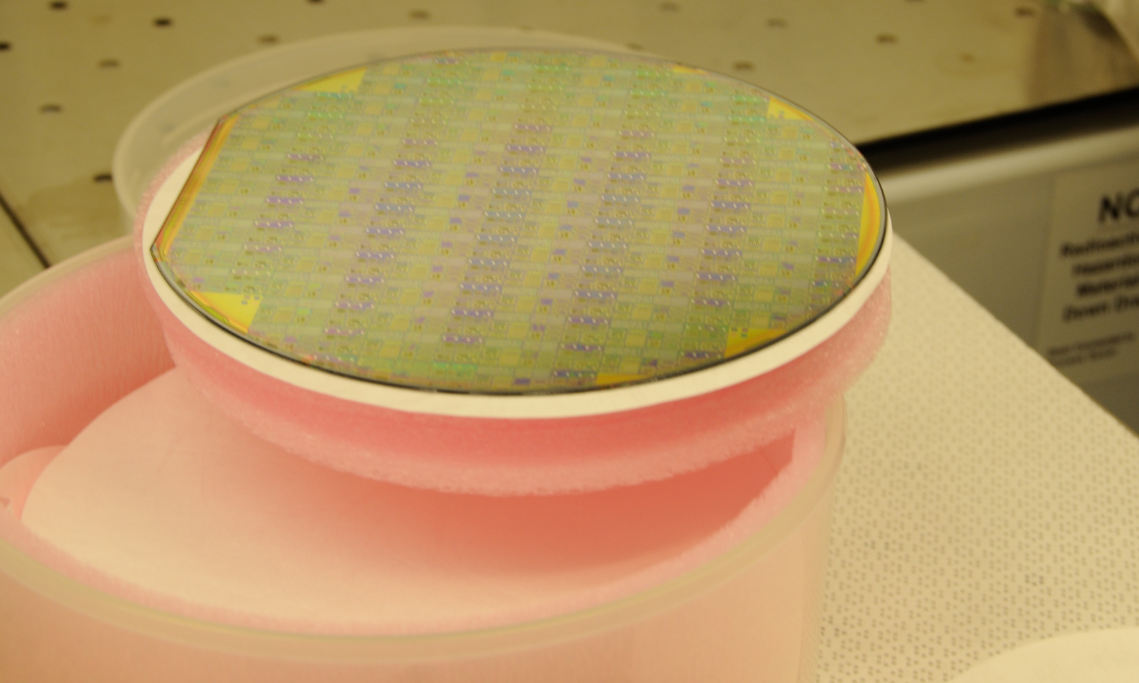 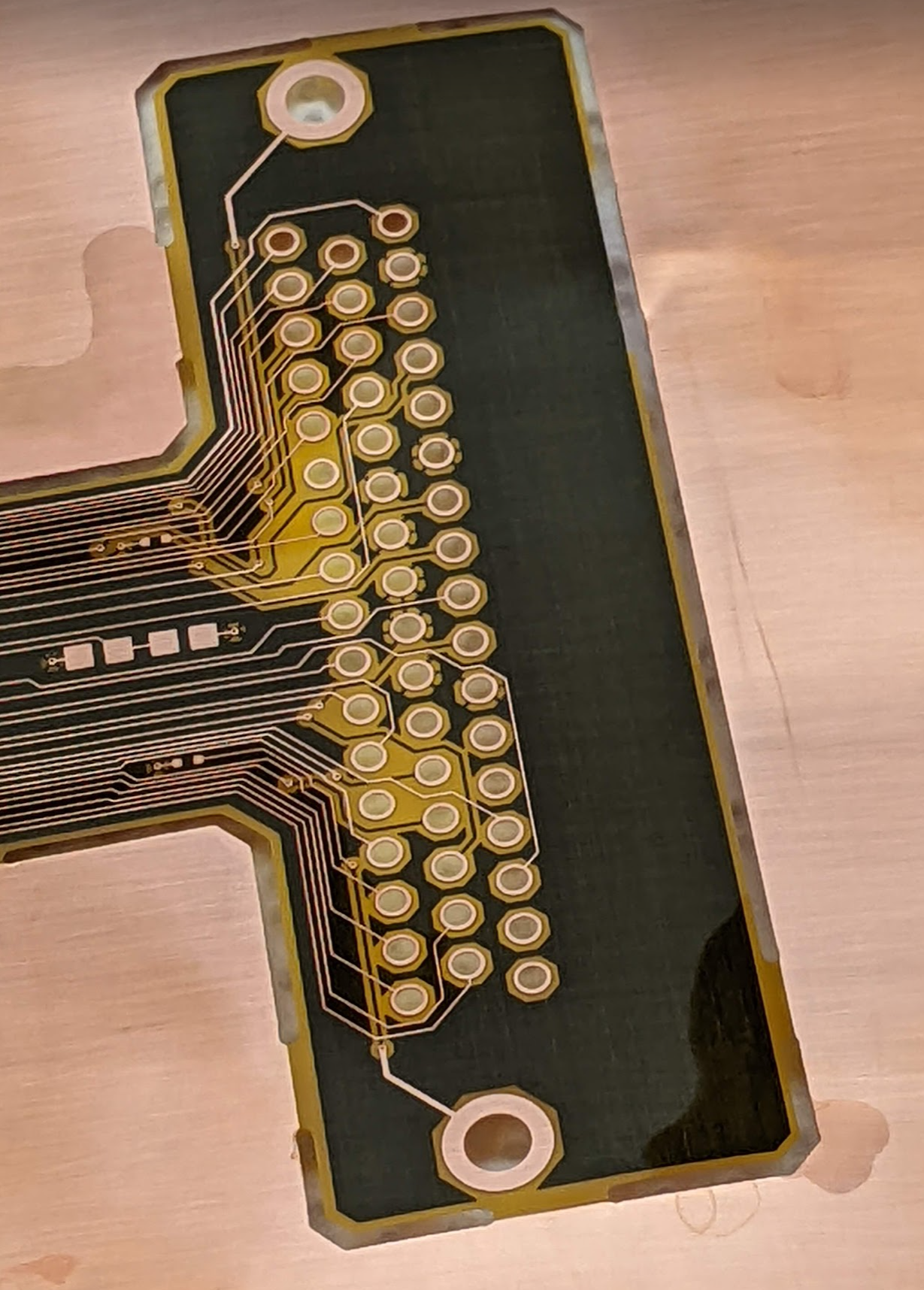 For Reference
1 ppt Th = 4.1  mBq 232Th/kg
1 ppt U = 12.4  mBq 238U/kg
†B.D. LaFerriere, T.C. Maiti, I.J. Arnquist, E.W. Hoppe. NIM A (2015) 
‡I.J. Arnquist, J.W. Grate, M. Bliss, E.W. Hoppe.  Analytical Chemistry (2017)
3
[Speaker Notes: Here I wanted to show our current DLs achieved with a variety of different materials; typically we can achieve DLs < 0.1 ppt (or 100 ppq).

Our team has presented ICP-MS methods and results over the last 4+ LRTs and we continue to “push the envelope” striving for even better DLs

One of the methods we are currently using to improve these DLs is through use of the QQQ-ICP-MS.]
Elemental ICP-MS/MS
Plasma ion source (≈10,000 K)
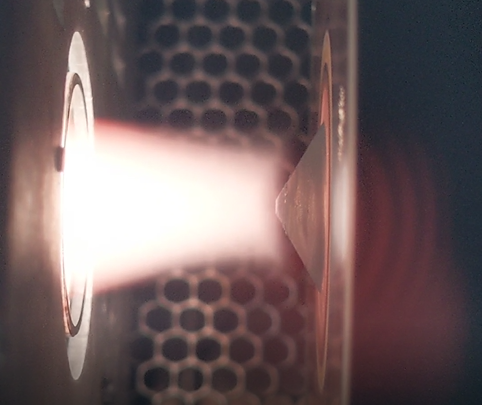 CRC
Q1
Q2
Elemental MS/MS
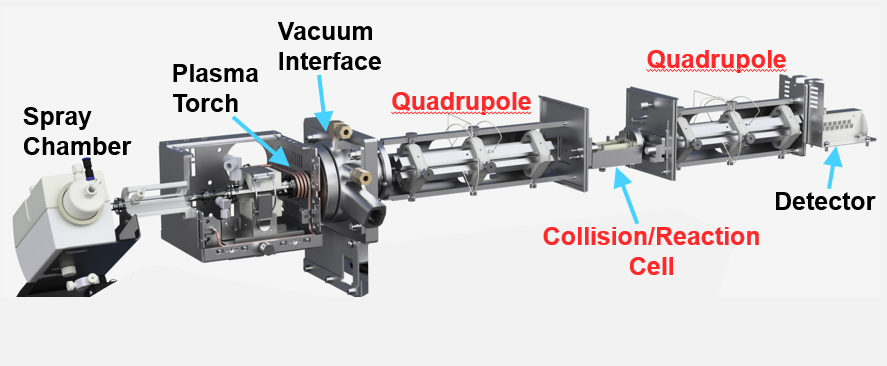 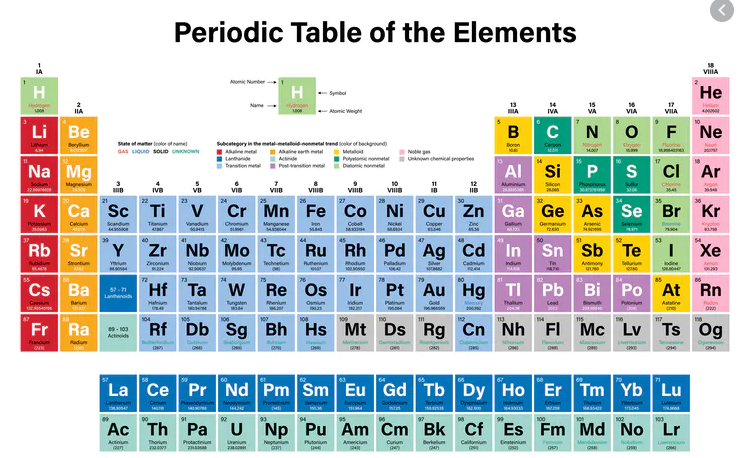 197Au35Cl+

232Th+
197Au35Cl+

232Th+
248
232
232Th16O+
O2
4
[Speaker Notes: Interferences can come from both the plasma (e.g., Ar) and the sample matrix (e.g, Cl from the HCl used in sample prep)]
‘Mass Shift’ method – resolving spectral overlap
100 ppq 229Th and 233U in 10 ppm each of W, Ir, Pt, and Au
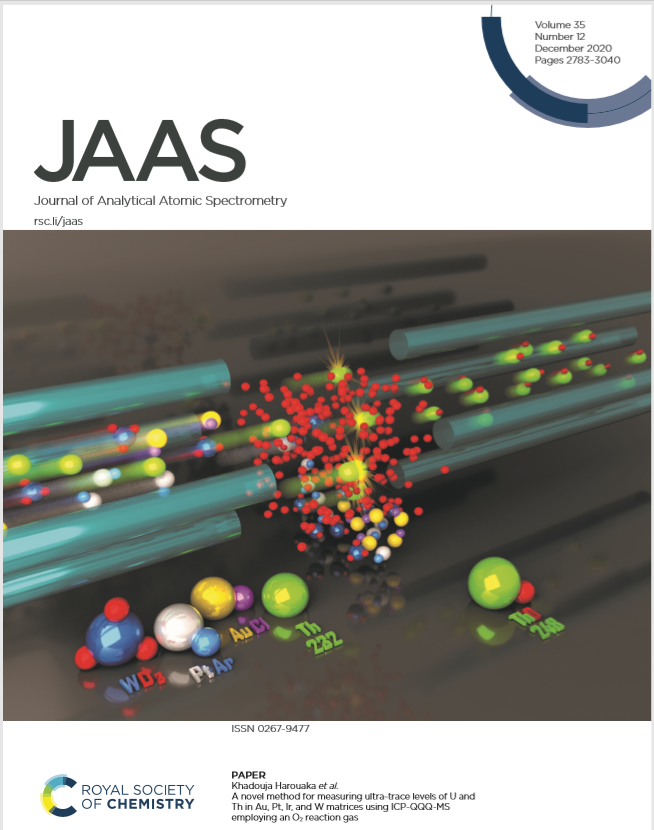 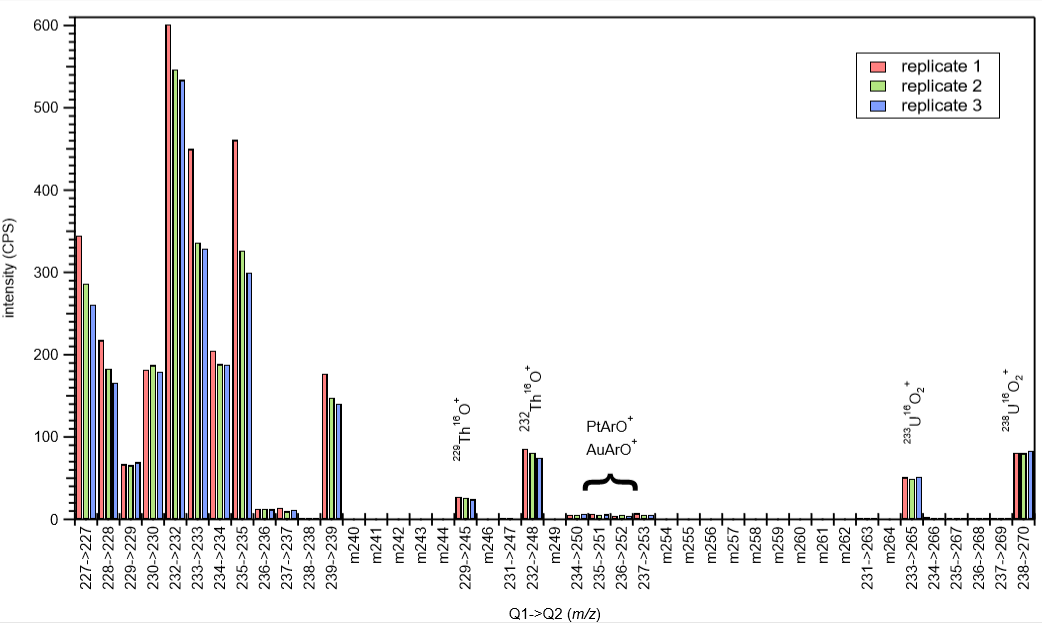 Th+ + O2  ThO+ + O
U+ + O2  UO2+
Harouaka K., et al., J. Anal. At. Spectrom., 2020, 35, 2859
[Speaker Notes: Here is a recent publication using O2 showing the utility of mass shifting. We were able to mass shift Th and U away from polyatomic interferences using O2 as the reaction gas and achieve absolute detection limits in the fg range.

Emphasize concentrations here…]
Example 1: Interposer
Back
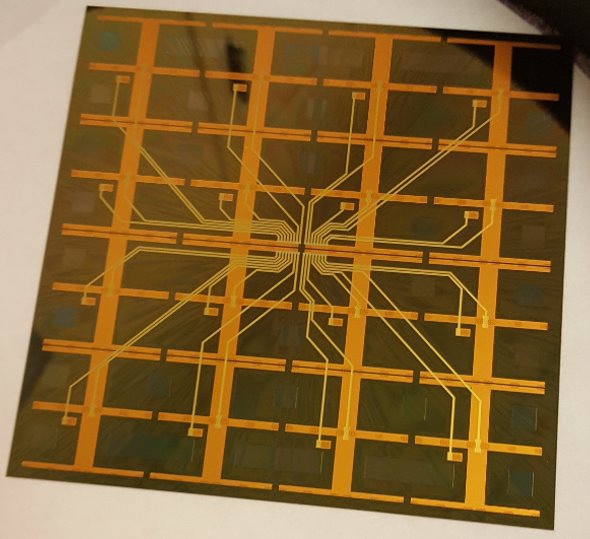 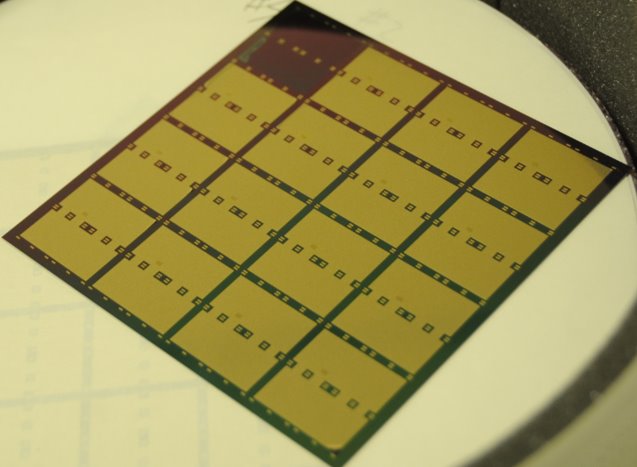 Front
Si/SiO2/Ti digestion​
Mixture of HNO3 and HF at RT
Polyimide digestion​
HNO3 in a microwave
Metals digestion​
Aqua regia at RT
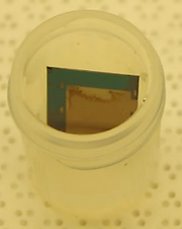 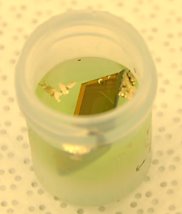 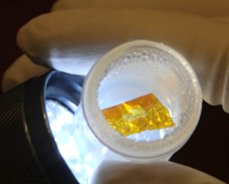 6
[Speaker Notes: These are the parts that are problematic (specifically Au) – Au is almost never without Pt (which also causes problem)

This is why it’s critical to know what the samples are made of and how much of the material is there. It not only tells us how to dissolve but also how much can be put on the instrument (before problems appear)]
Example 1: Interposer
AuCl+ and AuAr+ interferences
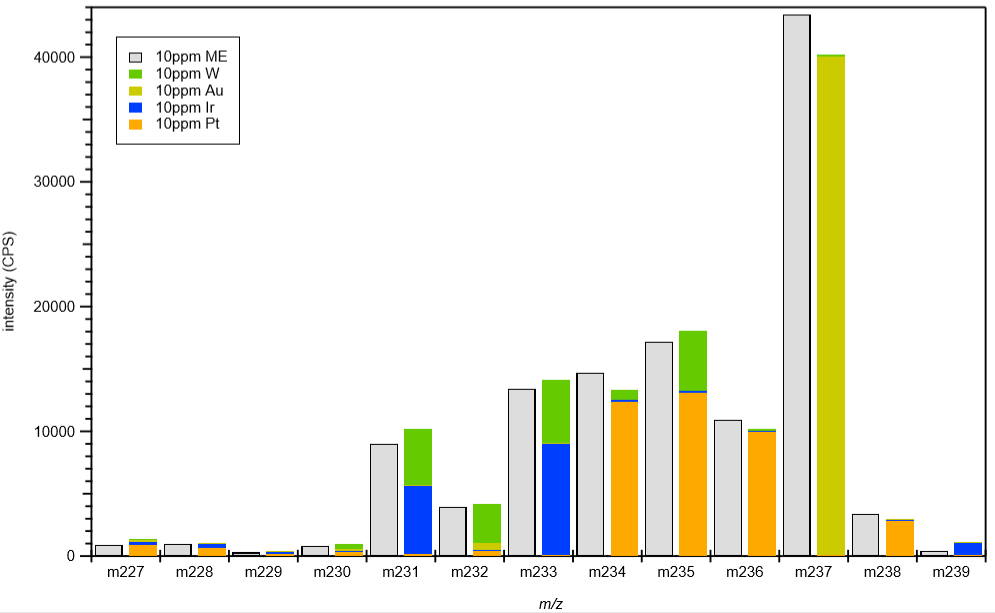 10ppm Multi-element
10 ppm W
10 ppm Au
10 ppm Ir
10 ppm Pt
Intensity (CPS)
227  228  229   230  231  232   233  234  235  236  237  238  239
Using O2 reaction gas, analyte mass shift :

232Th+ + O2  ThO+ + O
238U+ + O2  UO2+
m/z
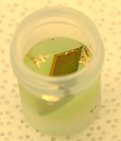 Metals Fraction
7
Harouaka K., et al., J. Anal. At. Spectrom., 2020, 35, 2859
Example 2: Si wafers (containing W)
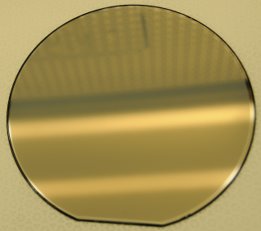 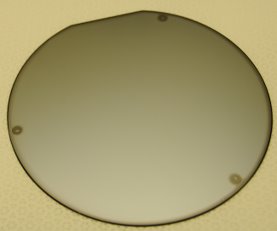 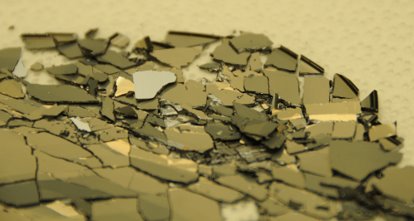 Full dissolution with tracer (229Th and 233U), followed by precipitation of W (as WO3):​
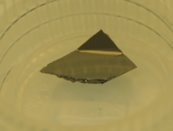 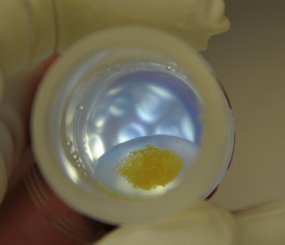 Interferences still present after removal of 99% of W
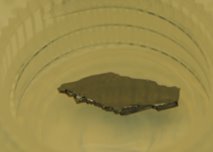 8
[Speaker Notes: W interferences from plasma: WO3 and WO3H]
Example 2: Si wafers (containing W)
WO3+ and WO3H+ interferences
Using N2O reaction gas, analyte mass shift :

232Th+ + N2O  ThO2+ 
238U+ + N2O  UO2+
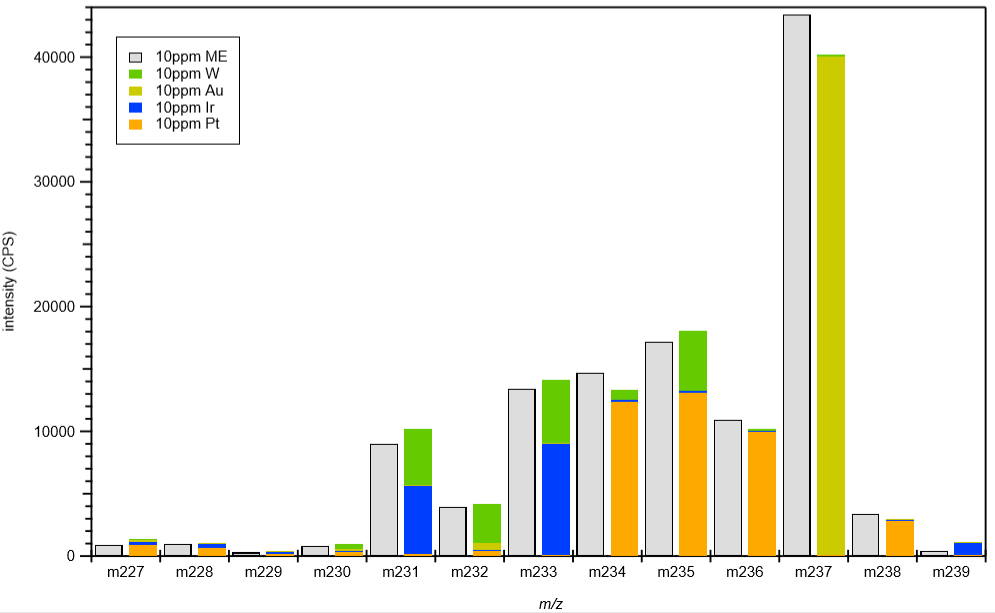 10ppm Multi-element
10 ppm W
10 ppm Au
10 ppm Ir
10 ppm Pt
ThO2
UO2
Th
U
Intensity (CPS)
9
227  228  229   230  231  232   233  234  235  236  237  238  239
m/z
9
[Speaker Notes: Thorium left out due to additional complexities and interactions between W and Th]
Example 3: K/Ca/Fe assay of dust using NH3
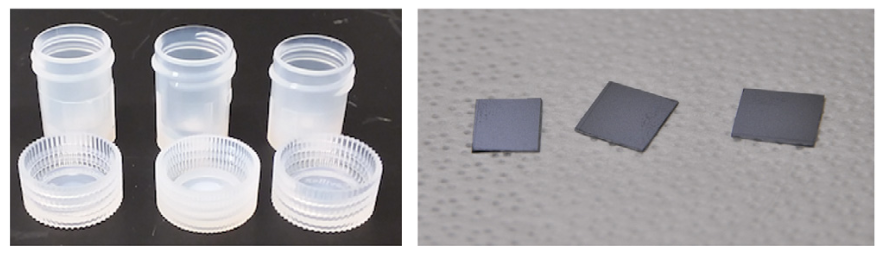 Potassium provides different challenges
Interferences from argon plasma
ArH+
39K+ (93.3%) = 38Ar1H+
40K+ (0.01%) = 40Ar+
41K+ (6.7%) = 40Ar1H+
36Ar (0.34%) 
38Ar (0.06%)
40Ar (99.6%)
10
Di Vacri ML, et al., Nuclear Inst and Methods in Physics Research, A, 2021, 994.
Example 3: K/Ca/Fe assay of dust using NH3
m/z=39
Octopole
reaction cell
Quadrupole 1
Quadrupole 2
m/z=39
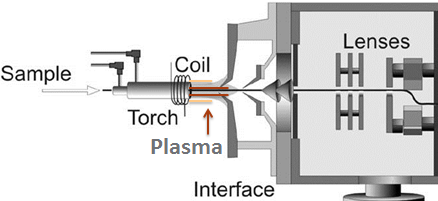 Cool plasma
39K+
39K+
38ArH+
Detector
H318O(H216O)+
H318O(H216O)+
38ArH+
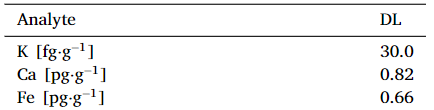 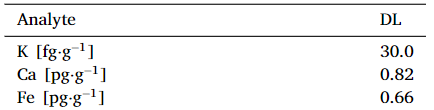 10%NH3
90% He
11
Di Vacri ML, et al., Nuclear Inst and Methods in Physics Research, A, 2021, 994.
[Speaker Notes: 29-day exposure time

Analyzed as natural K – used to calculate 40K

Method also applicable for Ca and Fe which have plasma interferences in a similar mass range]
Summary
Achieve lower Th and U detection limits with ICP-MS/MS methods in difficult matrices 
O2 and N2O gases have been used regularly for mass shift of U and Th 
Other gases have been investigated to determine utility under various circumstances
NH3 + cool plasma provides optimal conditions for K analysis

Method is applicable to a wide variety of difficult matrices that are typically problematic 
Sn, W, Au, Ir, Mo, Pb, etc.
Pre-processing is difficult/time consuming or just not available
Allows for more rapid analyses
ICP-MS/MS methods can be used along with improved sample preparation methods to achieve even lower detection limits
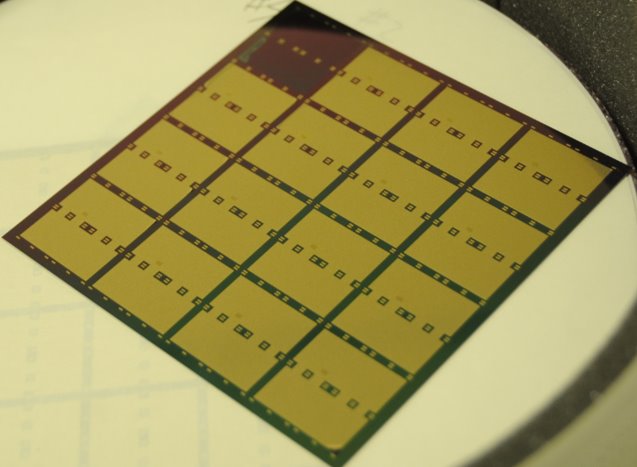 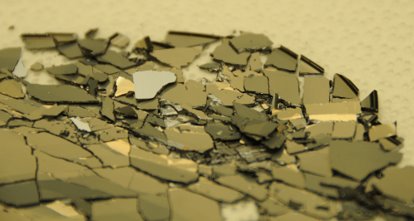 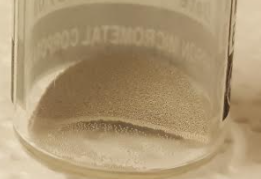 12
This work was supported by the Office of Defense Nuclear Nonproliferation Research and Development within the U.S. Department of Energy’s National Nuclear Security Administration and Pacific Northwest National Laboratory, which is operated by Battelle Memorial Institute for the U.S. Department of Energy under contract DE-AC05-76RLO1830
13
Example 1: Sn/Cu and Sn/Au Solder
SnAu
SnAu
SnCu
SnCu
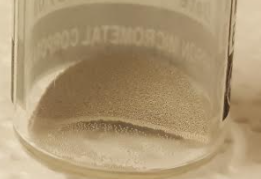 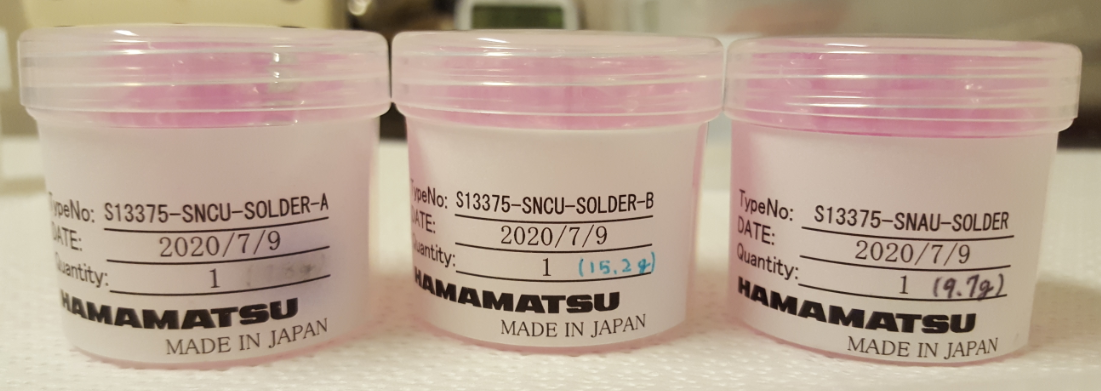 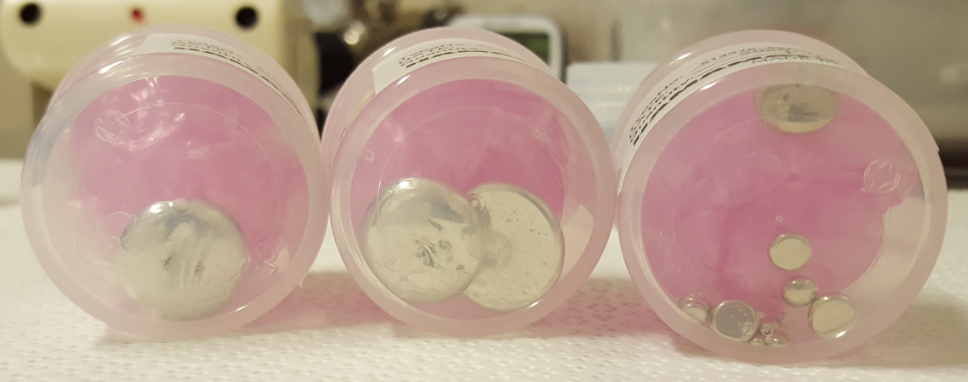 Sn2+
AuAr+ and AuCl+
14
Example 1: Sn/Cu and Sn/Au Solder
Using O2 reaction gas, analyte mass shift:

232Th+ + O2  ThO+ + O
238U+ + O2  UO2+
15
[Speaker Notes: This is without separating the U/Th from the Sn matrix after quick dilution (i.e., not taking days to separate matrix)

Achieving ppt level detection limits]